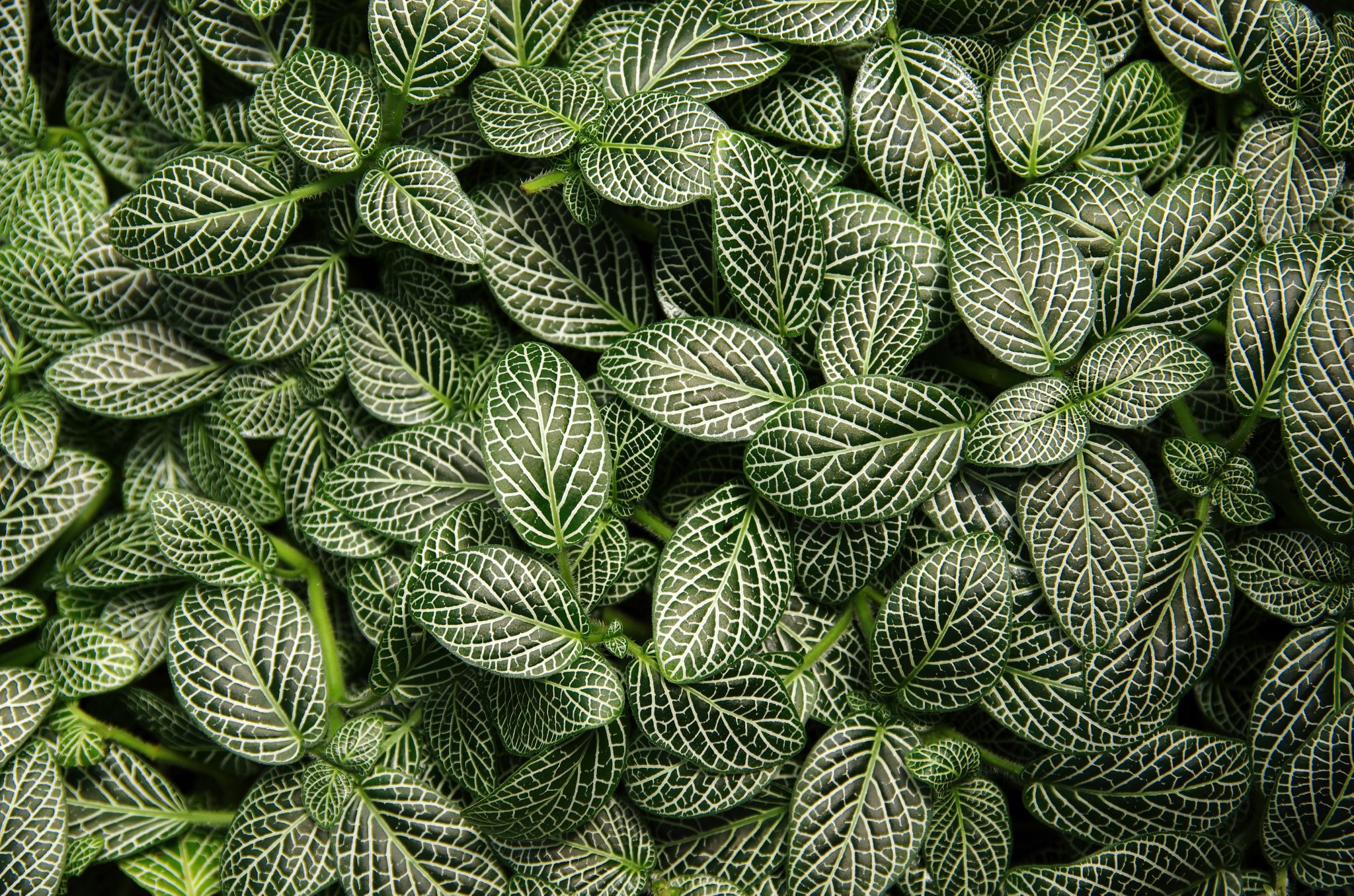 Rostliny - botanika
Úvod – nejstarší organismy na Zemi – fotosyntéza – složení vzduchu – pletiva – řasy a prvoci
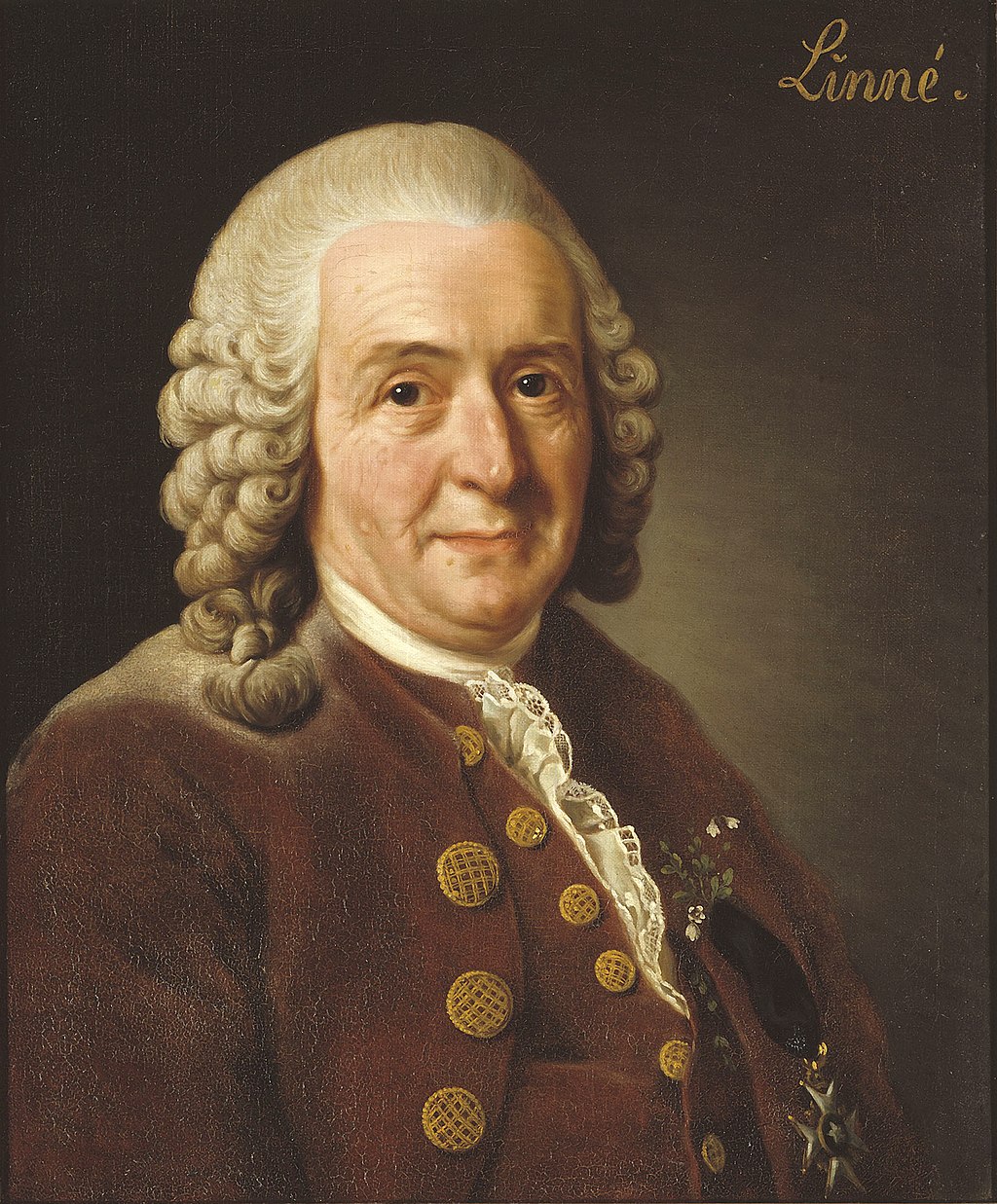 Carl Linné
Botanika
První ucelený přehled rostlin, ale také živočichů Carl von Linné;
Zavedl dvouslovný název (systematická nomenklatura);
Současná botanika - fyziologie, taxonomie, anatomie, cytologie, genetika a ekologie.
Postupný vývoj rostlin
Předchůdci dnešních suchozemských rostlin jsou zelené řasy
První řasy ve vodě
Plavuně, přesličky a kapradiny;
Bažiny /vznik uhlí/;
Nahosemenné jehličnany;
Krytosemenné kvetoucí jako poslední a nejmladší.
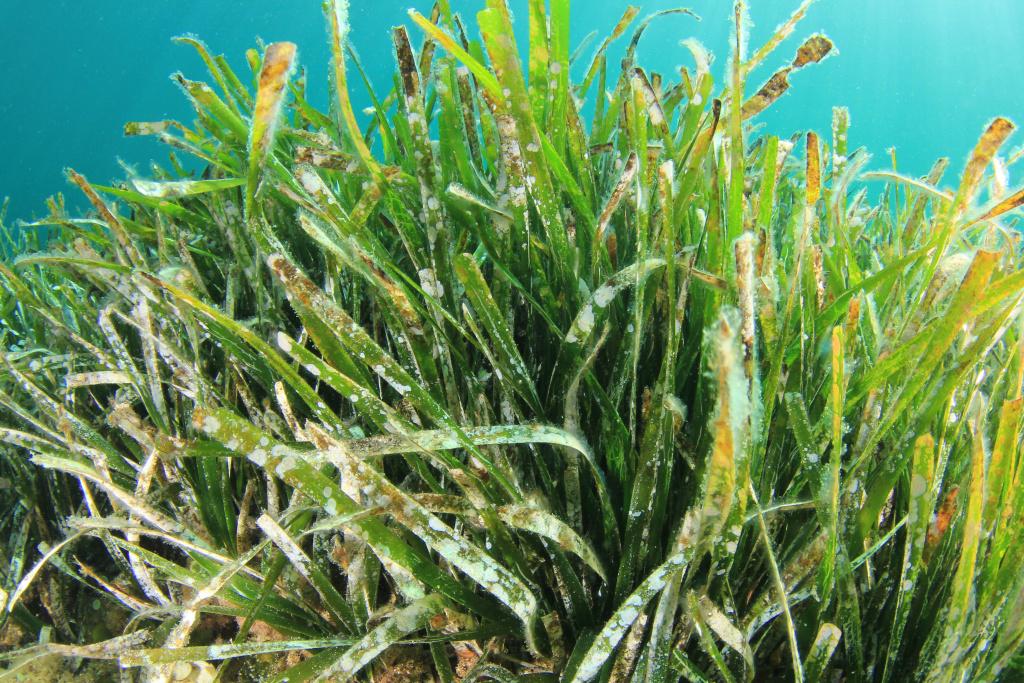 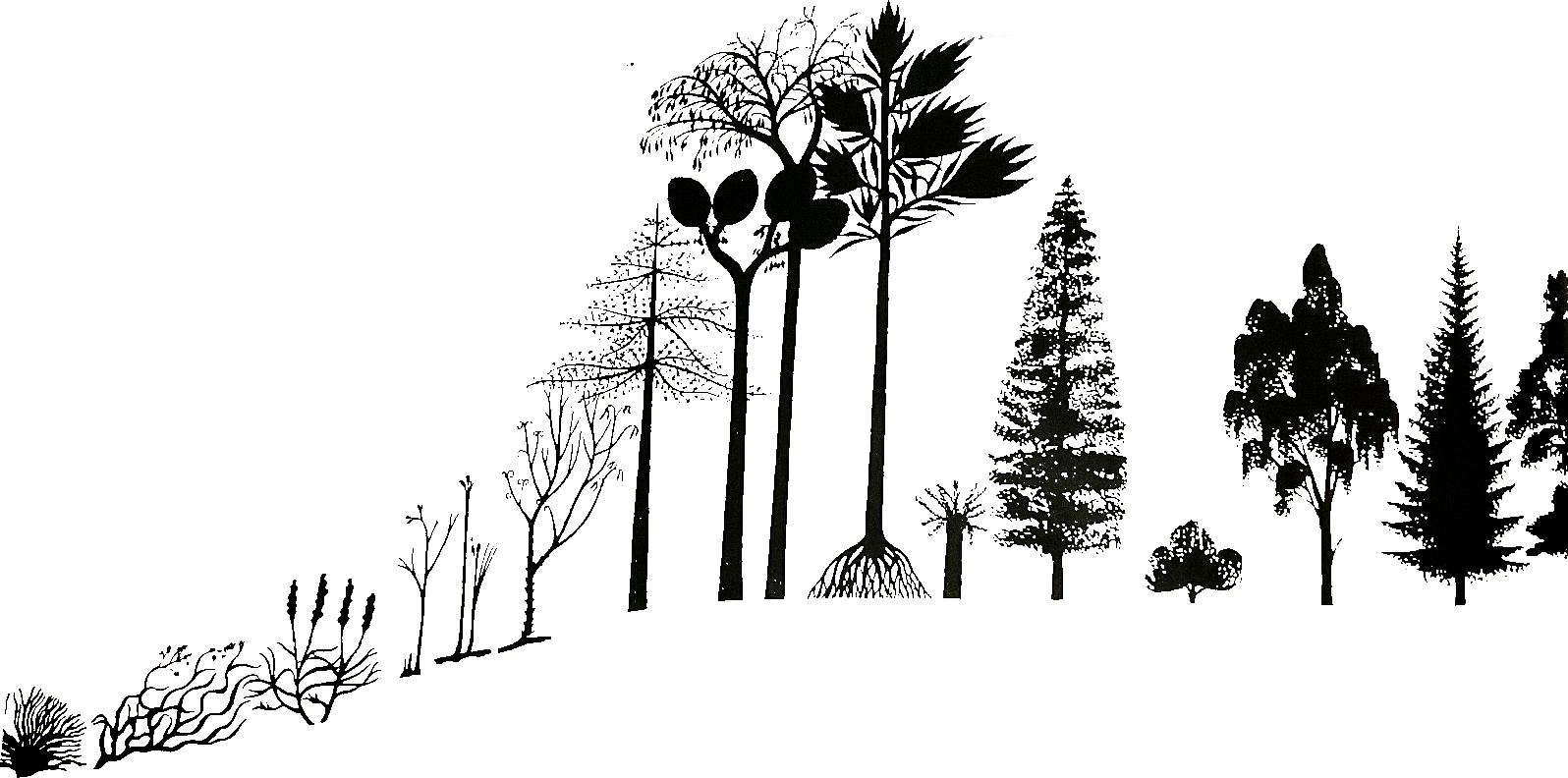 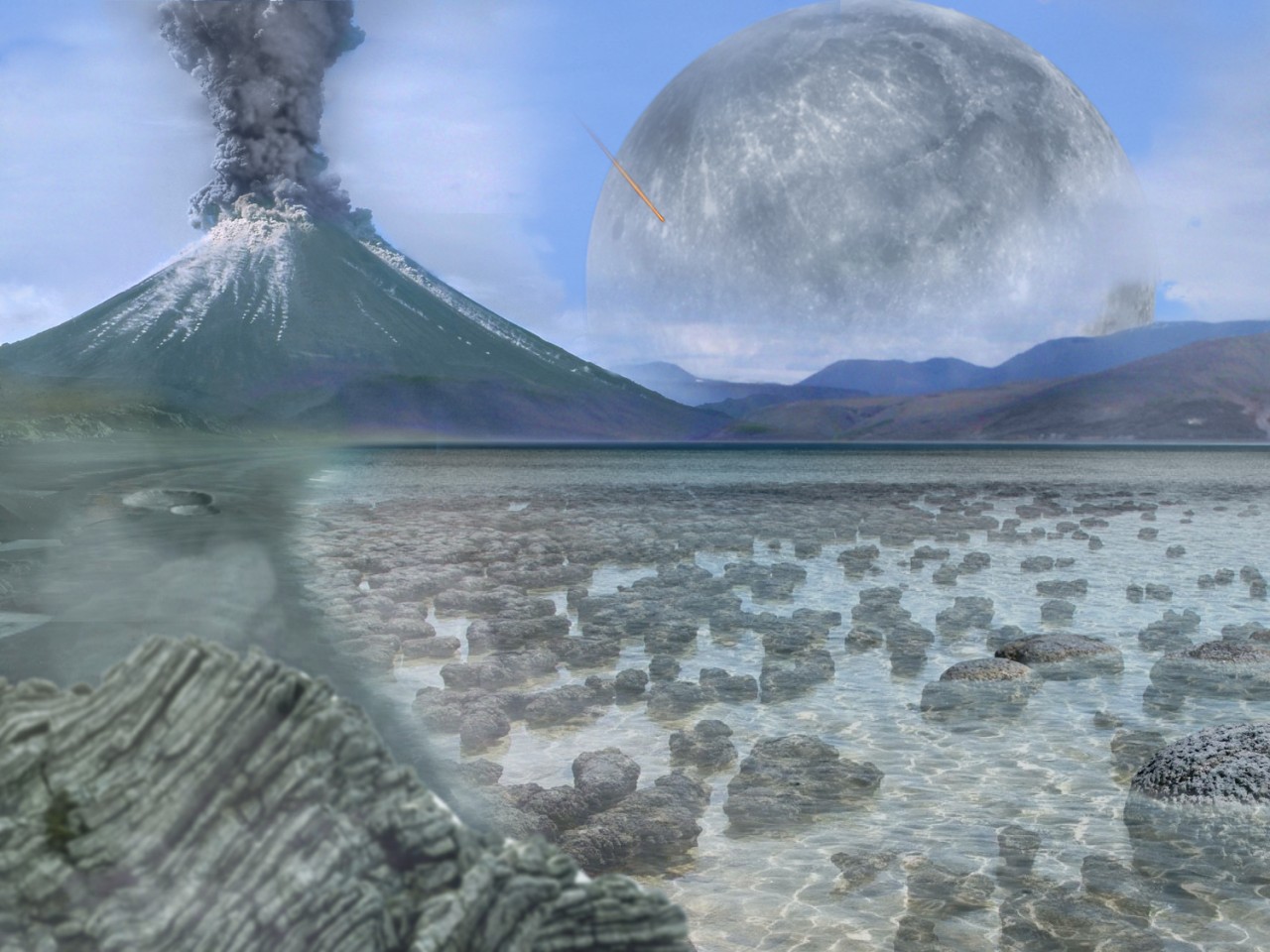 Nejstarší organismy
Život nejprve pod vodou – ochrana před UV zářením
Následně tvorba ozónové vrstvy (ochrana Země);
Dusík, oxid uhličitý, methan, amoniak, kyanovodík …
Pak vznik složitějších organických sloučenin;
Organismy dýchající kyslík – vzniká při tom energie;
Bakterie, sinice (fotosyntéza);
první řasy a první živočichové prvoci.
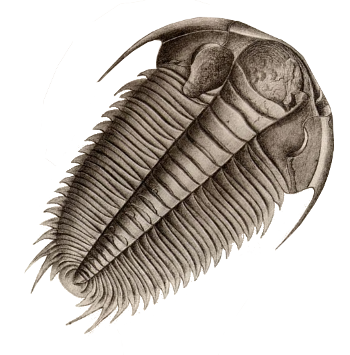 Stromatolity
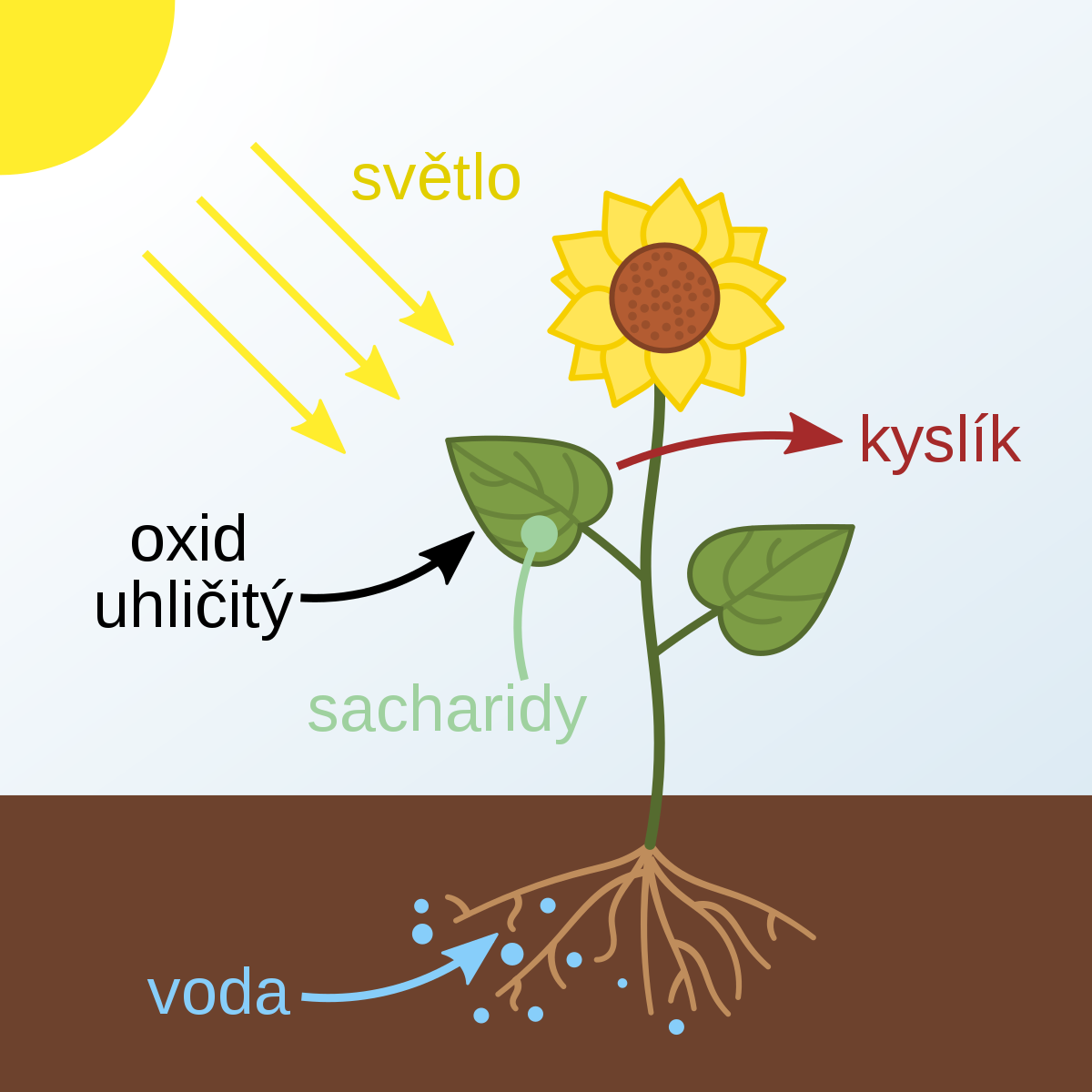 #32 Fotosyntéza - naučný film - YouTube
Fotosyntéza
Proč se mění barva listů
Základ života na zemi;
Chemický proces v zelených rostlinách /jen přes den/;
Probíhá v chloroplastech rostlinných buněk;
Výroba složitých chemických látek /cukrů/ z vody a oxidu uhličitého za pomocí světelné energie (produkce kyslíku jako odpadní látky).
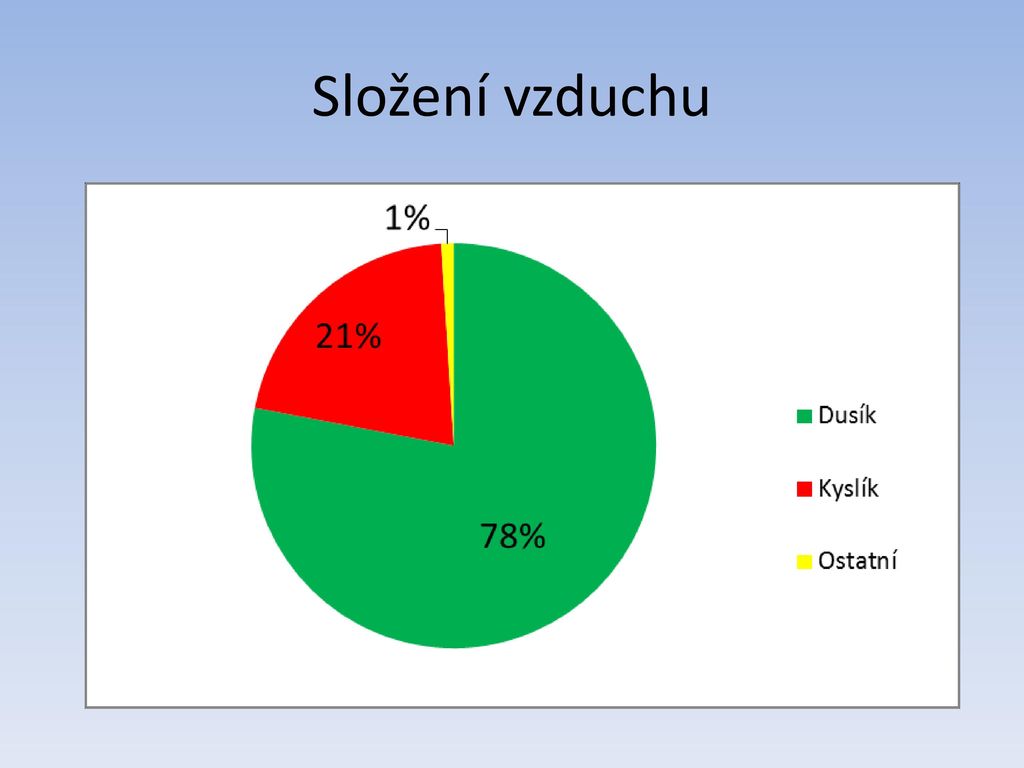 Směs plynů nezbytně důležitých pro život na Zemi
Dusík N2 (78%); 
Kyslík O2 (21%) – dýchání;
Vodní pára H2O; 
Oxid uhličitý CO2 (fotosyntéza); 
Ozon O3 (brání pronikání UV záření);
Vzácné plyny /Argon, Helium, Neon/
Typy rostlinných těl
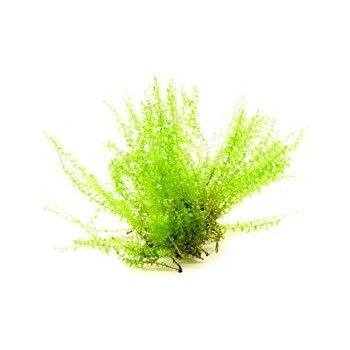 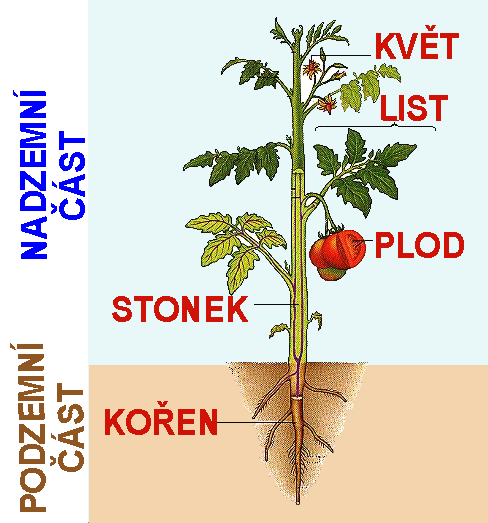 Vznik pletiv Přizpůsobení životu na souši
Původně rostliny ve vodě … postupně změna ve stavbě těla vyšších rostlin 
Vznik pletiv rozlišujeme:
Vodivá – vedou vodu a živiny po těle rostliny (hlavně lýko);
Podpůrná/zpevňovací – růst proti gravitaci, dřevo, stonky.
Rozeznáváme u vyšší rostliny kořen, stonek, list, květ a plod.
Přizpůsobení životu na souši - pletiva
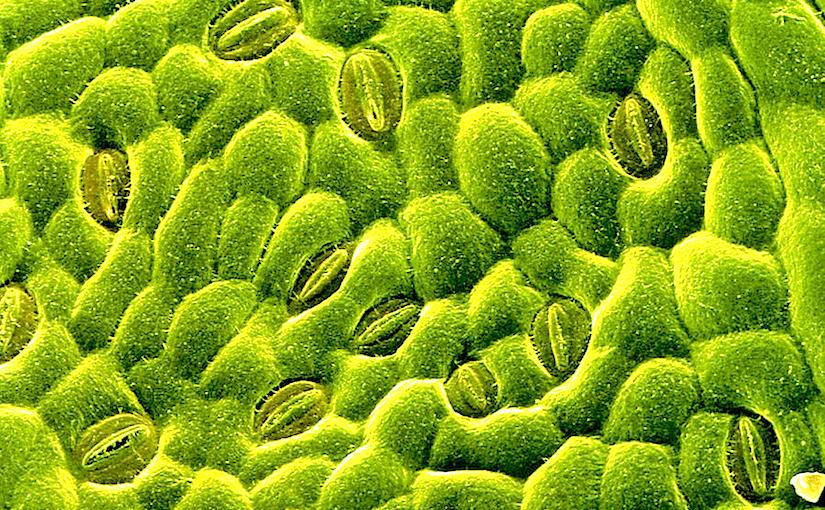 Pokračování Pletiv …
Zásobní – ukládají zásoby látek (kořeny, hlízy, semena);
Asimilační – velké množství chloroplastu (listy);
Krycí – ochrana před vyschnutím – průduchy - uzavíratelné buňky – k výměně plynů a vody – souvisí s dýcháním a fotosyntézou;
Dělivá pletiva – na koncích rostlin popřípadě u dřevin uvnitř.
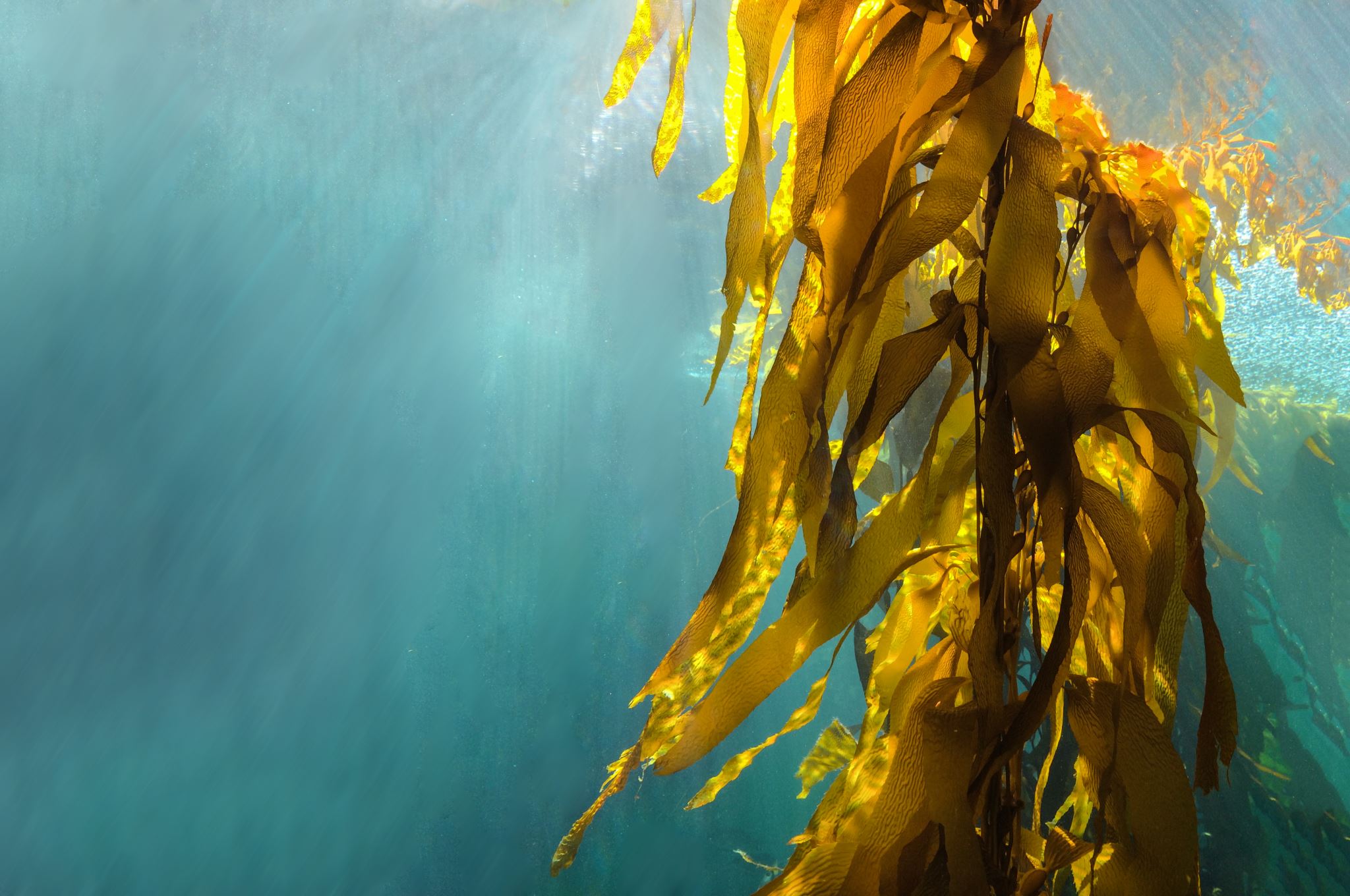 Řasy
Jednoduché fotosyntetizující organismy 
označované za nižší rostliny
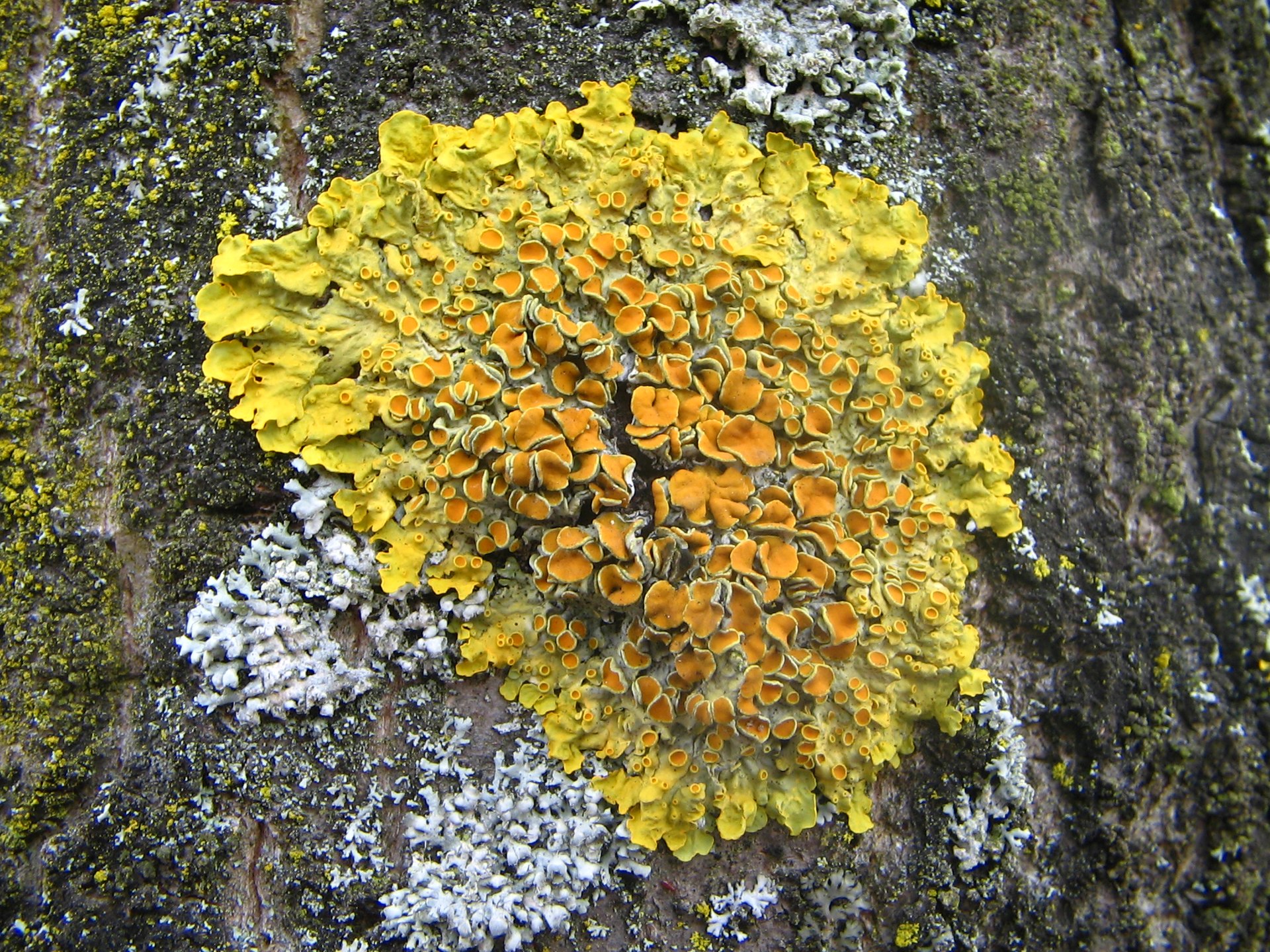 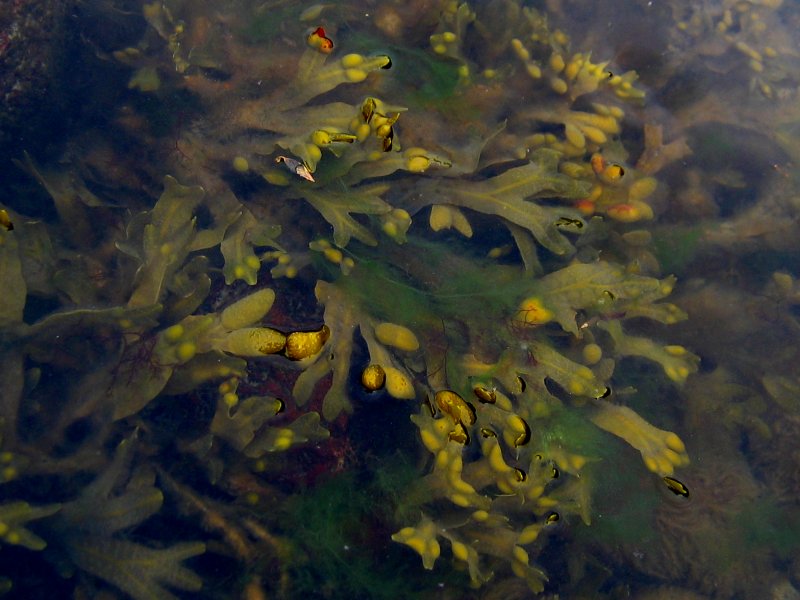 Řasy patří k nejstarším obyvatelům planety;
Jedno i více buněčné organismy;
Vadí jim sucho, žijí ve vodě, ve vlhku, kůra stromů;
Chaluhy, lišejníky, ruduchy, červené a zelené řasy …
Postupně opouštěly vodu a rostly nad hladinou.
Nejstarší rostliny
Řasy
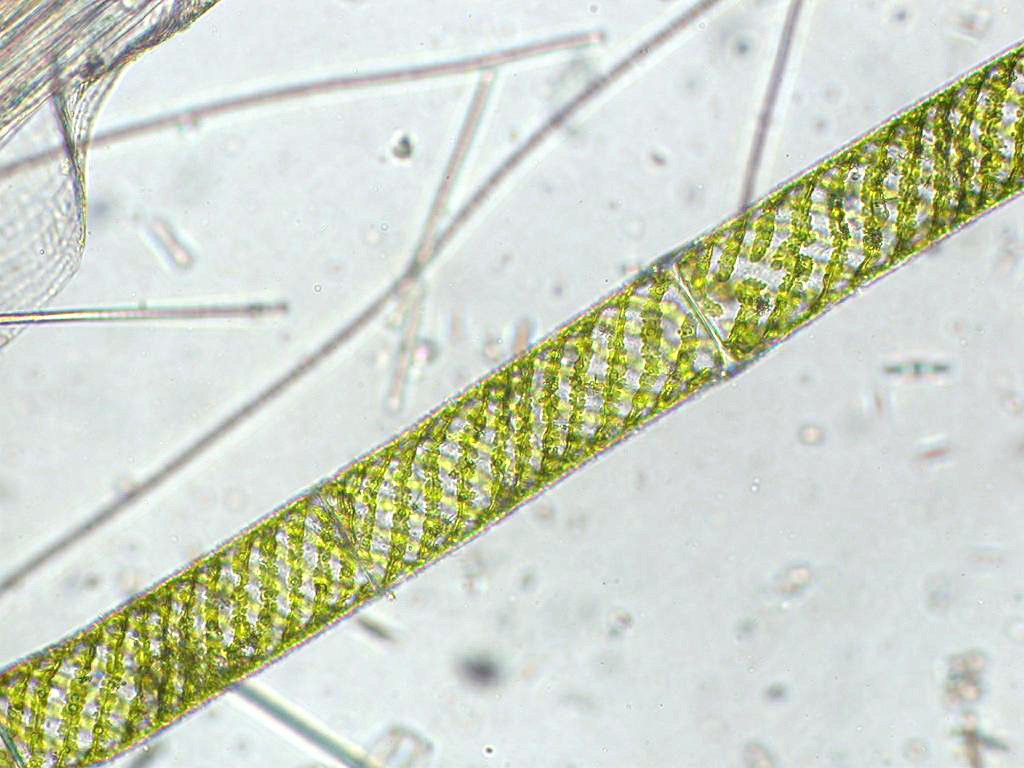 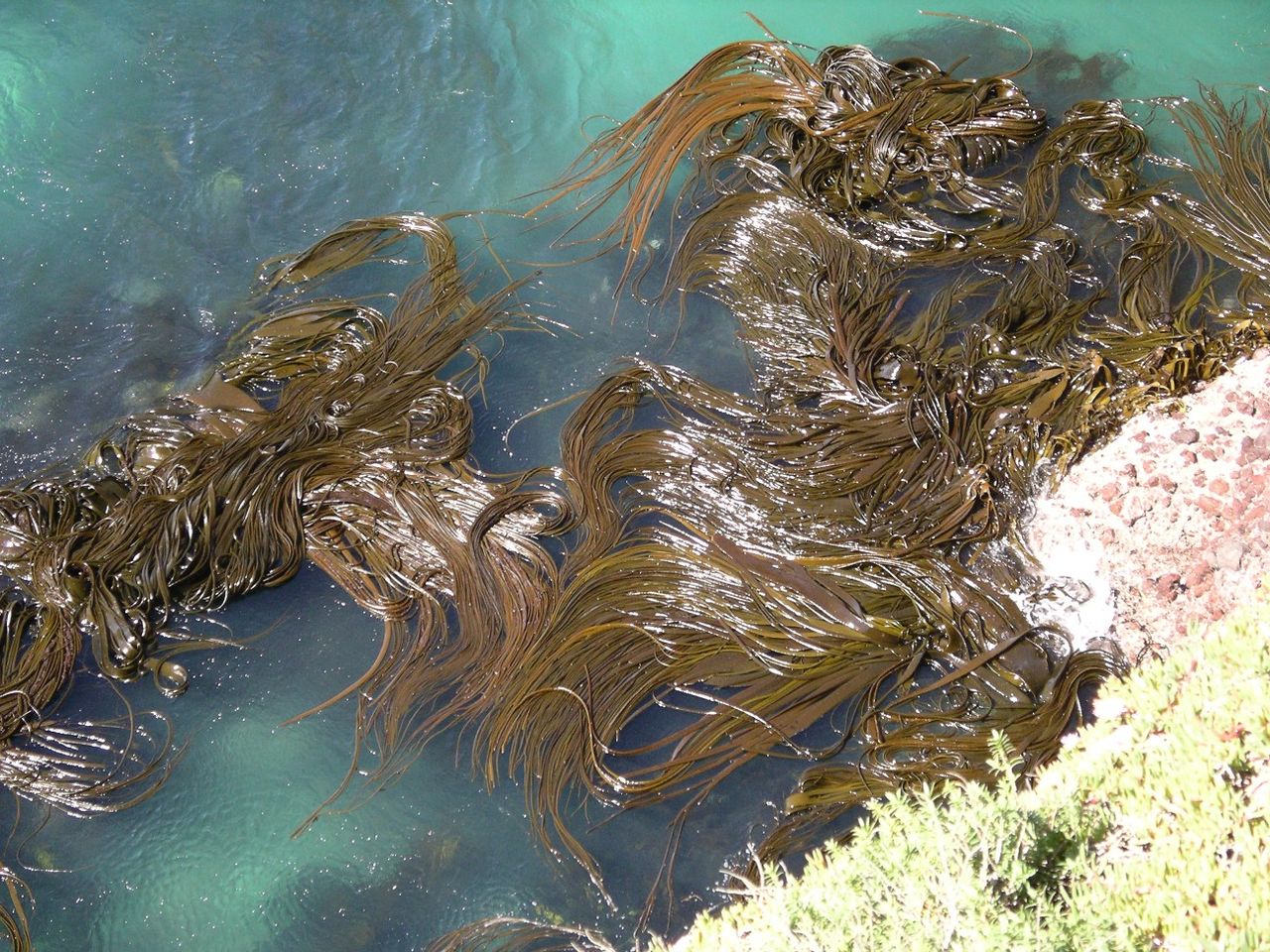 Stavby těla – stélka – jednobuněčné, kolonie, mnohobuněčné;
Barvy – zelená, hnědá, červená;
Velikosti – od mikroskopické – do 50 m.
Řasy dělímepodle
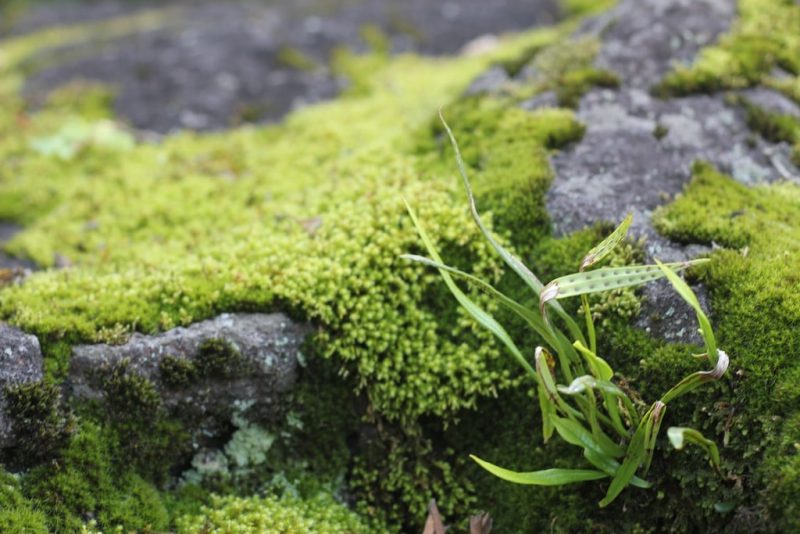 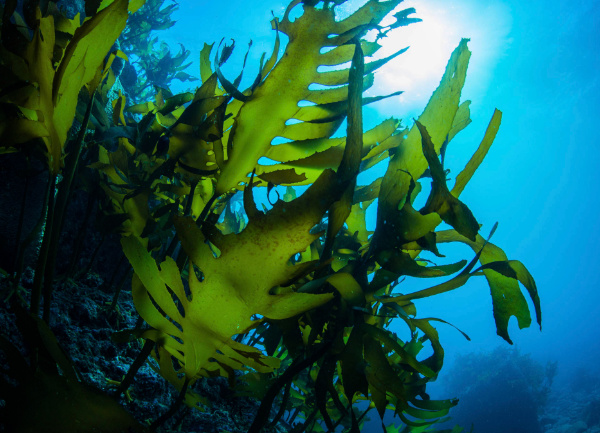 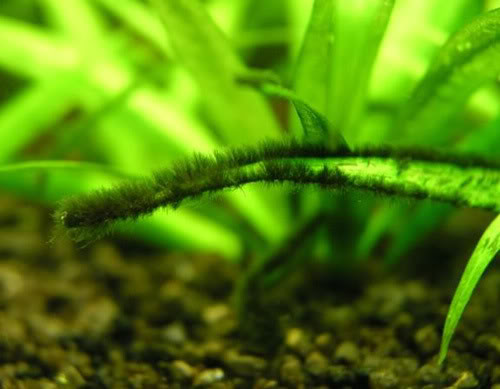 Zrněnka – 1 buňka, vlhká místa, stromy
Krásnoočko zelené – má bičík k pohybu
Zelenivka (chlorela) – 1 buňka, bez bičíku, využívaná jako potravinový doplněk /lék/.
Jednobuněčné řasy
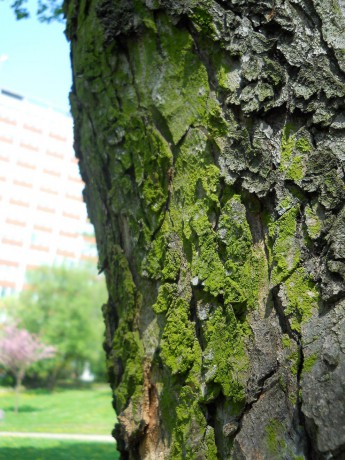 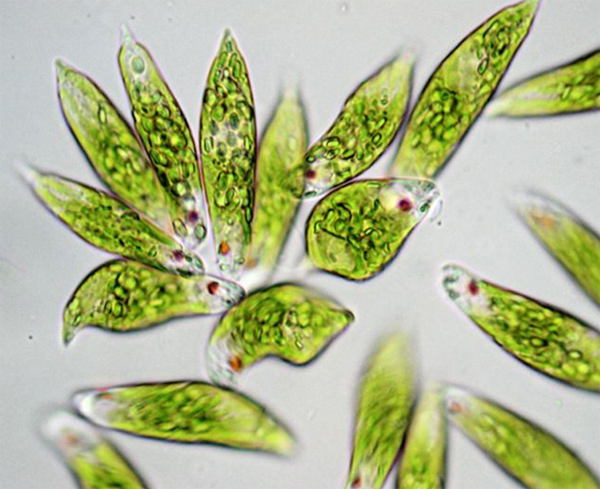 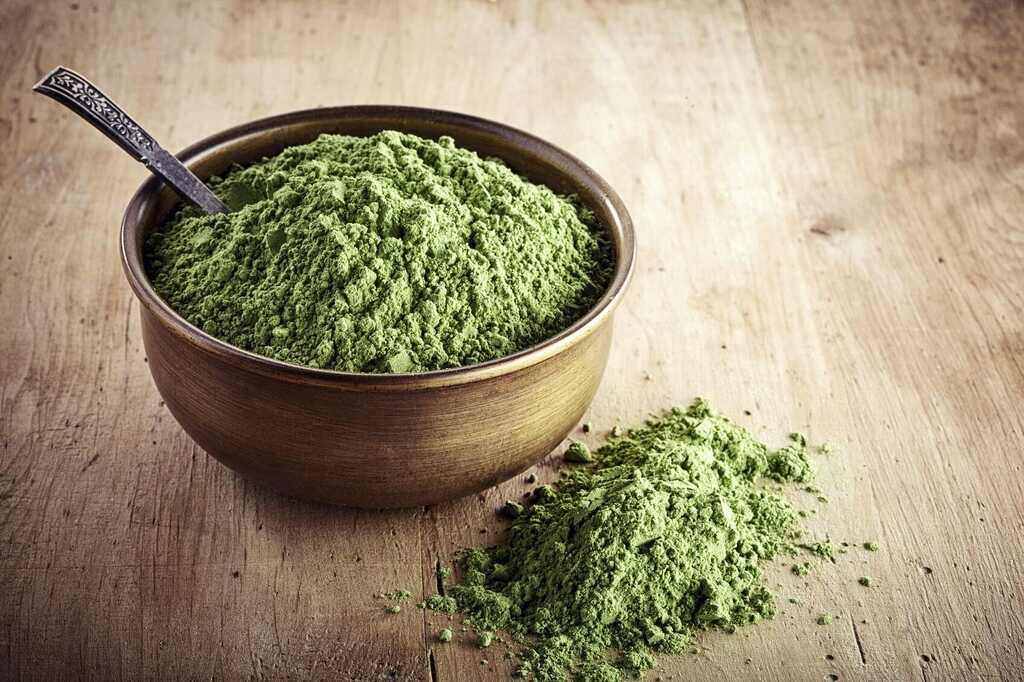 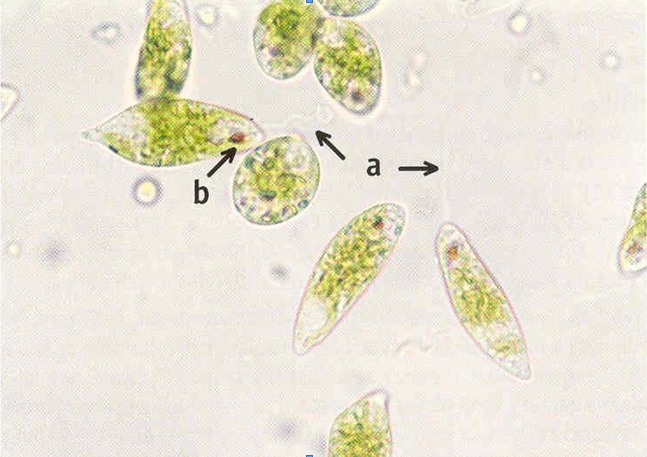 Krásnoočko zelené
Jednobuněčný bičíkatý organismus na dně rybníků;
Povrch pelikula;
Světlo citlivá červená skvrna.
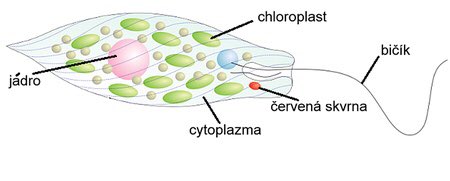 Uvolňují hodně kyslíku do vody;
Hnědé – chaluhy – moře;
Červené – ruduchy – moře;
Zelené – moře i sladké vody.
Mnohobuněčné řasy
Příklady: spájivka, šroubatka, žabí vlas …
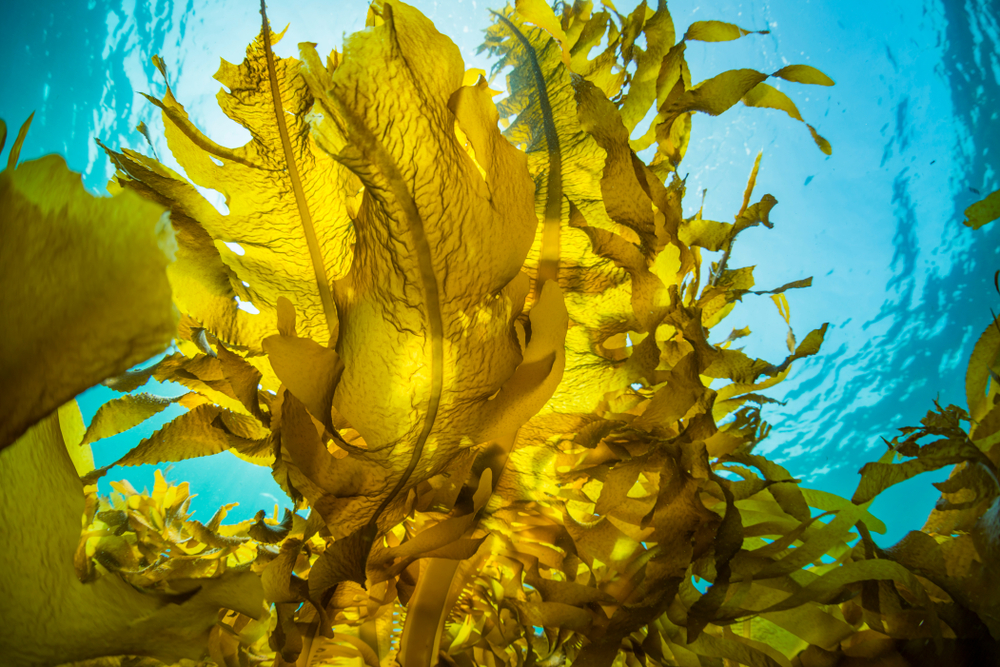 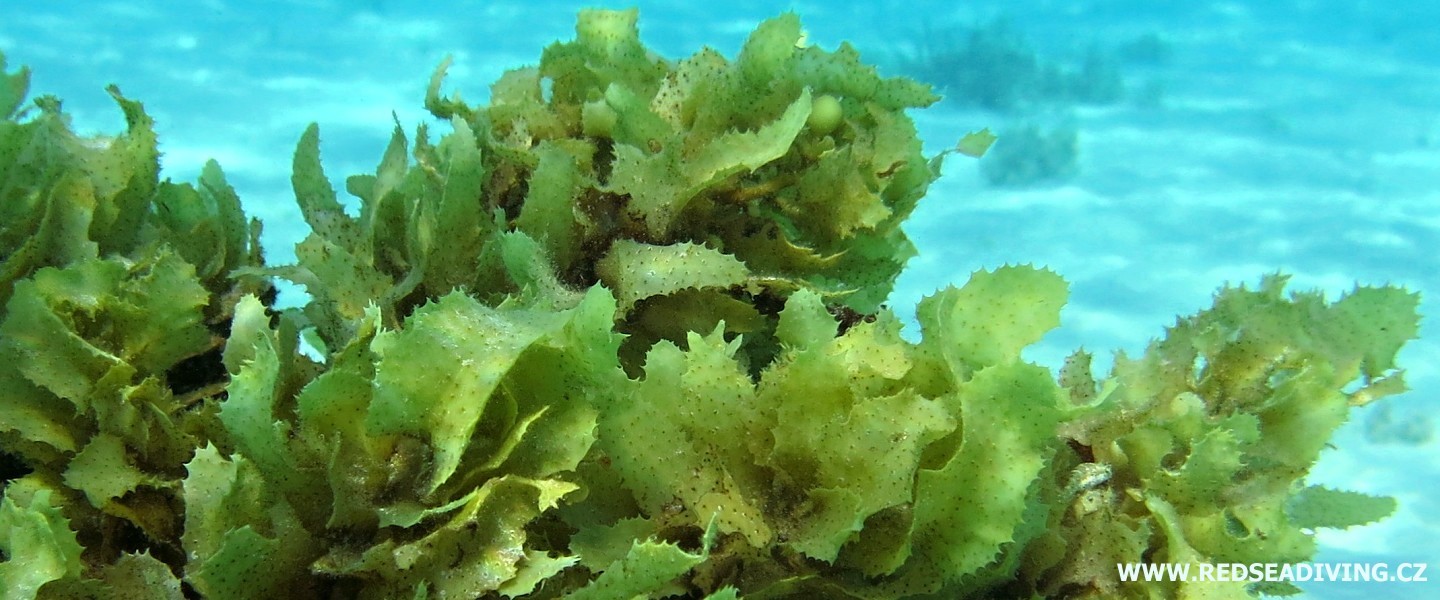 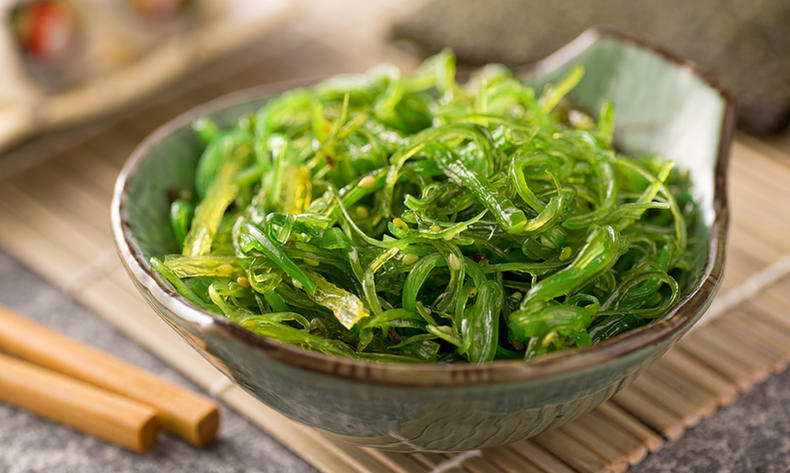 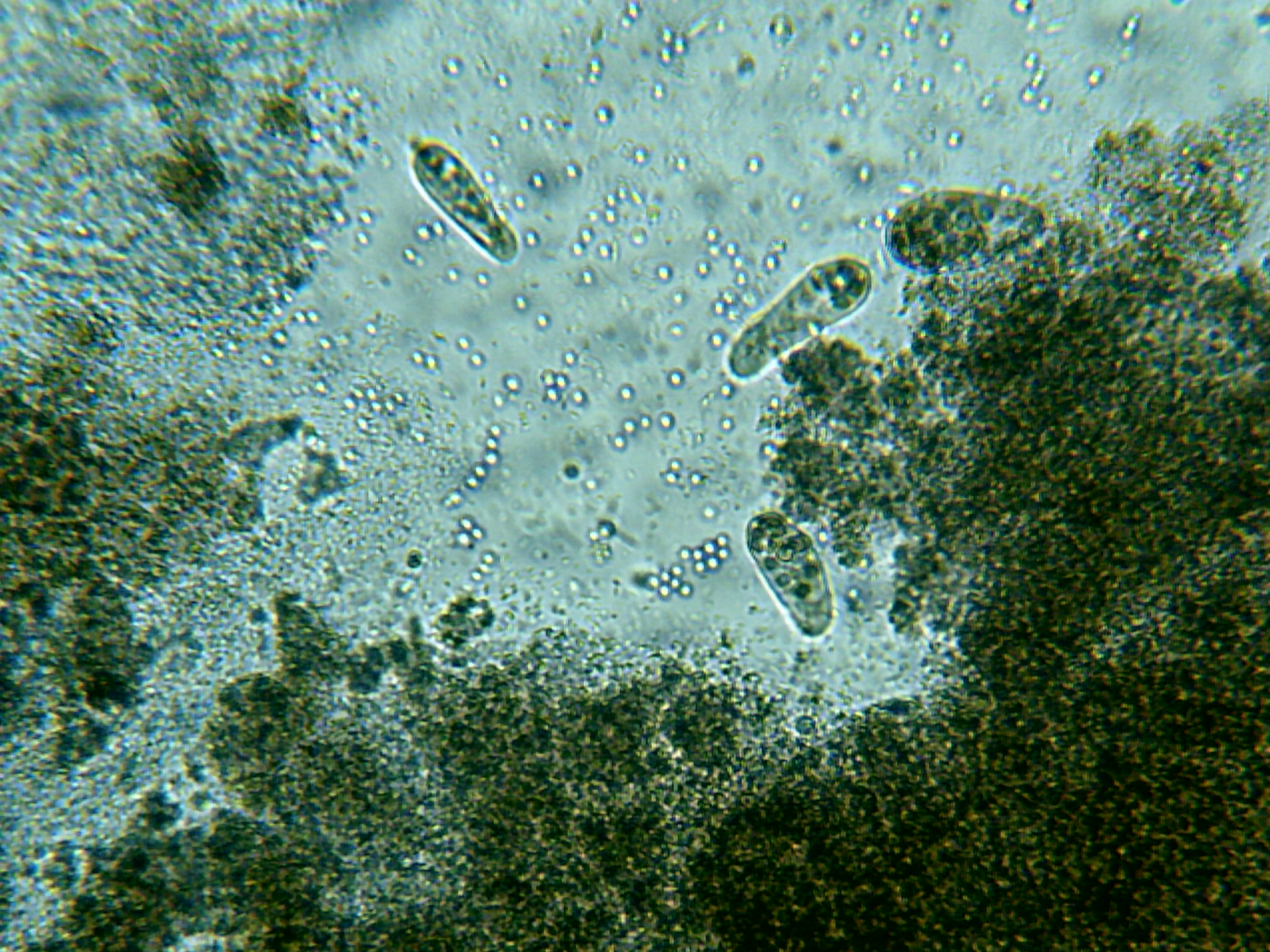 Prvoci/Protozoa
Jednobuněční živočichové
Základní popis prvoků
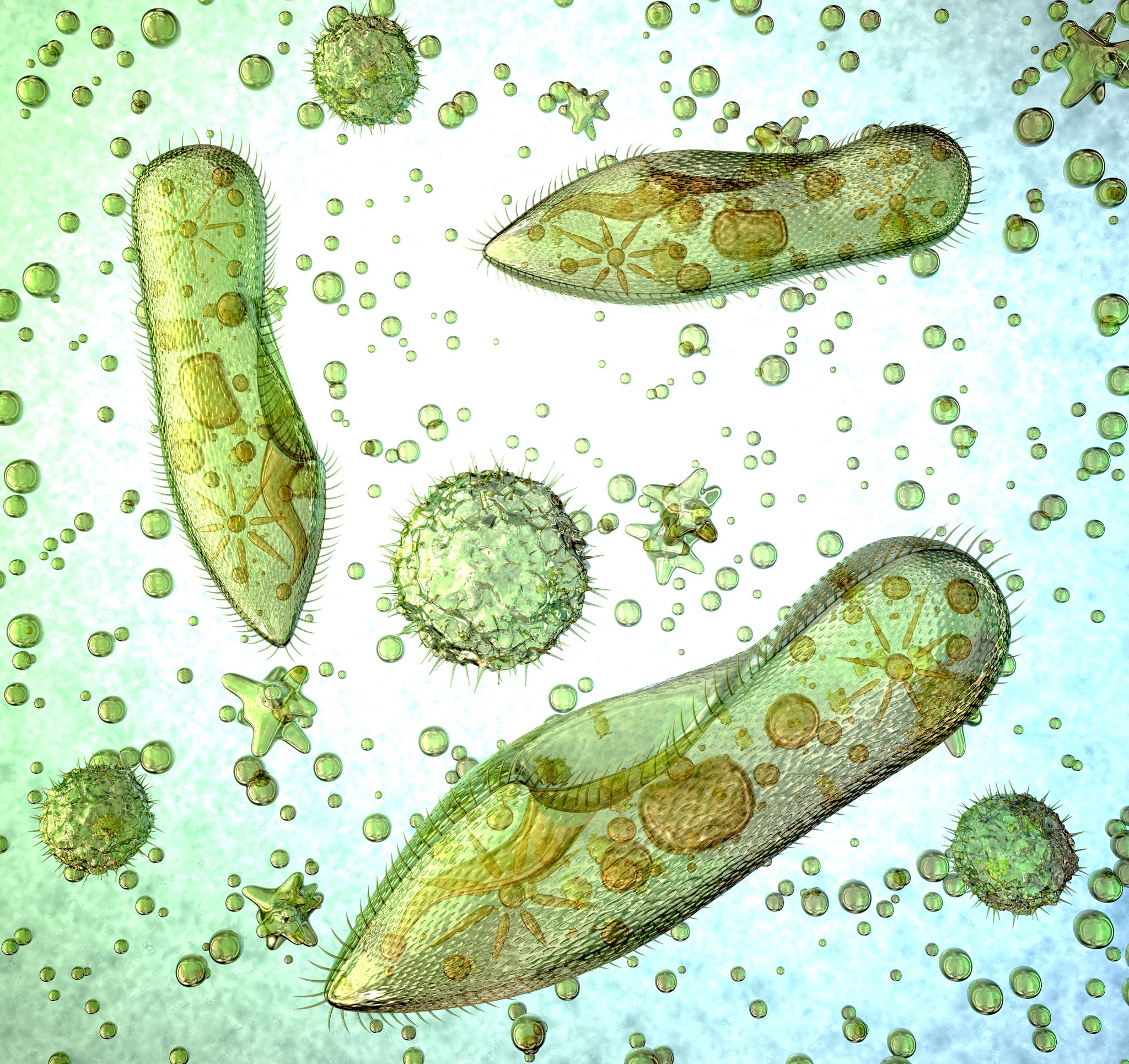 označení pro jednobuněčné eukaryotní nejnižší živočichy;
žijí na dně rybníků, v kalech, parazité, velmi malí (mikroskop);
Nemají chloroplasty - heterotrofní organismy (srovnej autotrofní);
Příjem potravy membránou nebo fagocytózou.
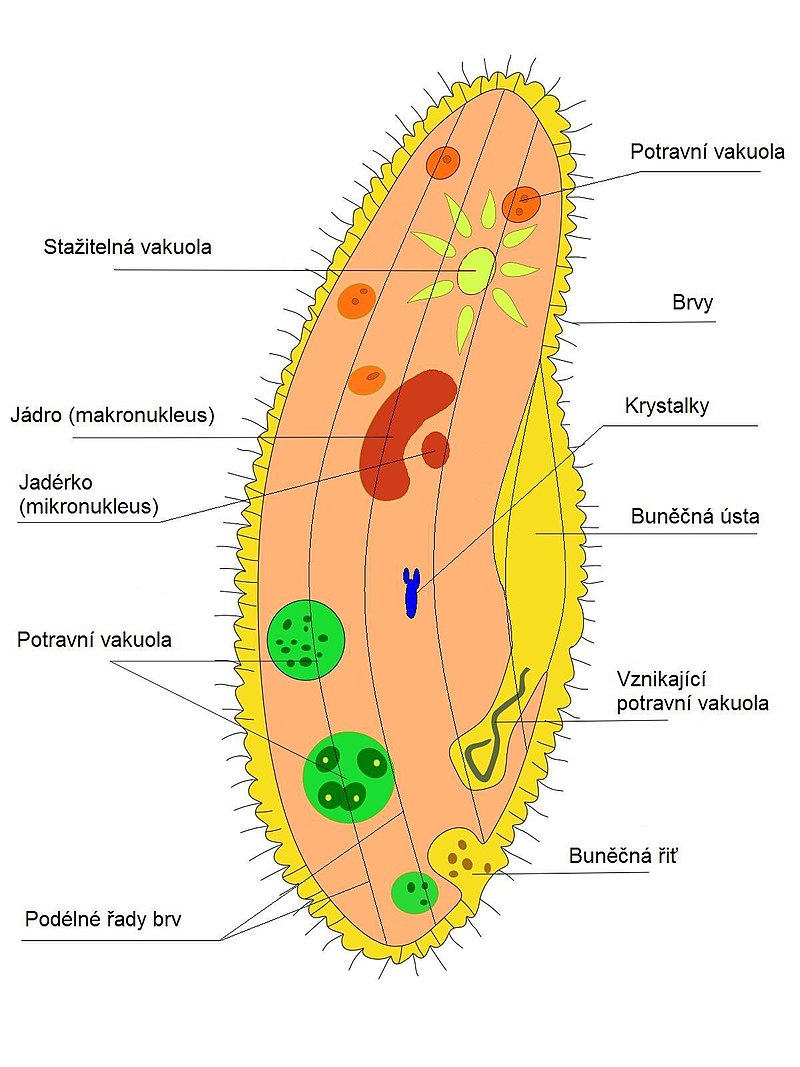 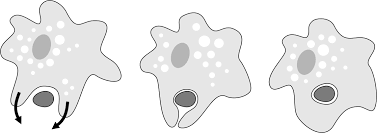 Trepka velká
Význam prvoků
Samočištění vody;
V půdě vztah k úrodnosti;
Základ potravního řetězce, v mořích součást planktonu;
Určování kvality vody;
Někteří jsou parazitičtí prvoci způsobující vážná onemocnění.